Антинаркотическая комиссия Краснодарского края
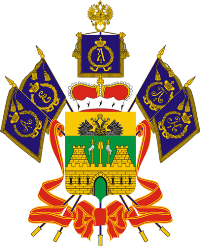 Государственный антинаркотический комитет
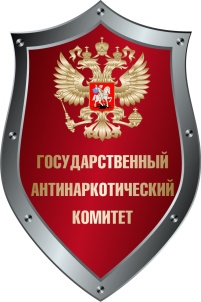 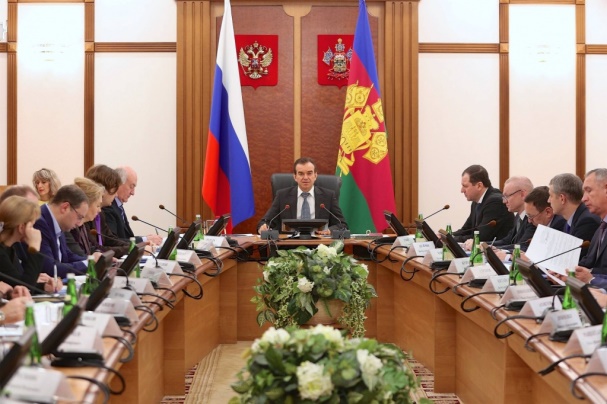 Антинаркотическая комиссия Краснодарского края
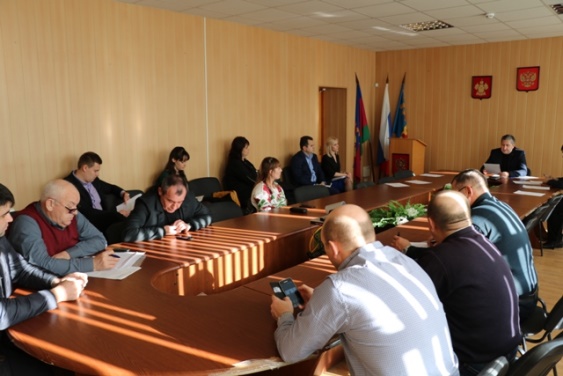 44 муниципальных антинаркотических комиссии
Антинаркотическая комиссия Краснодарского края
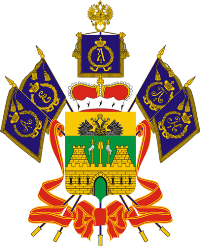 Итоговая оценка наркоситуации в Краснодарском крае за 2018 год
2017 год - напряженная
2018 год - напряженная
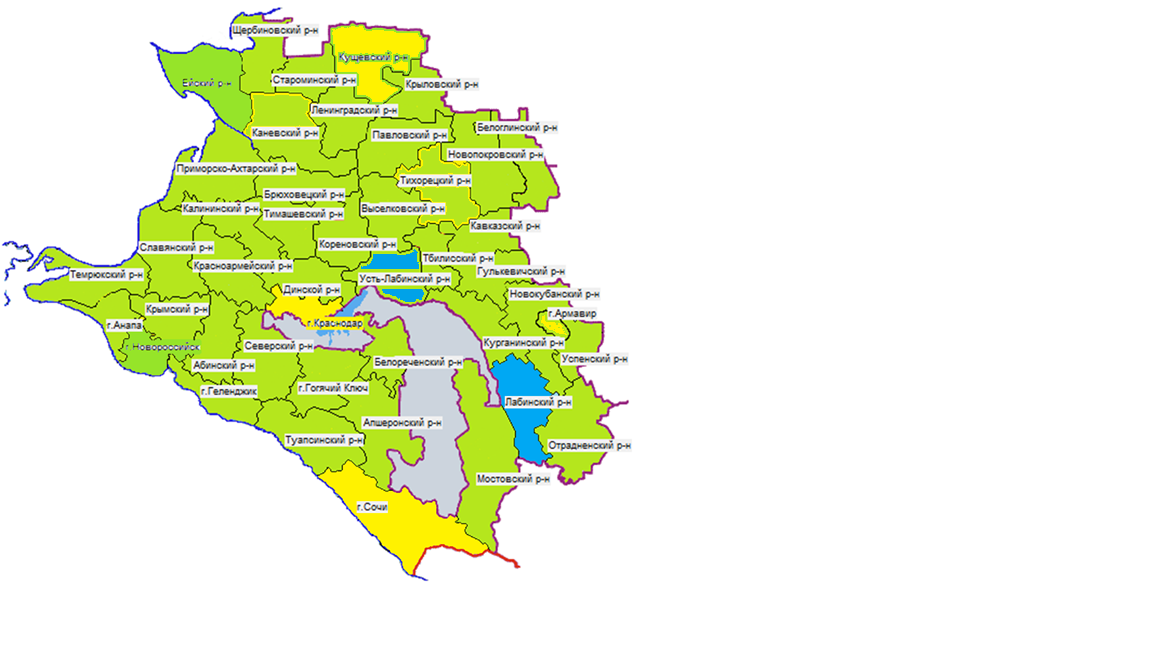 Антинаркотическая комиссия Краснодарского края
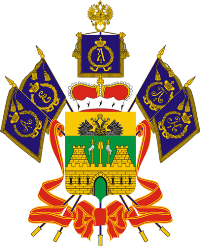 Динамика снижения числа наркопотребителей (человек)
Антинаркотическая комиссия Краснодарского края
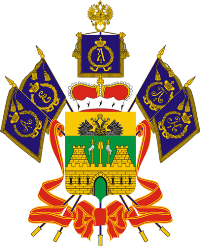 Количество осужденной молодежи за наркопреступления
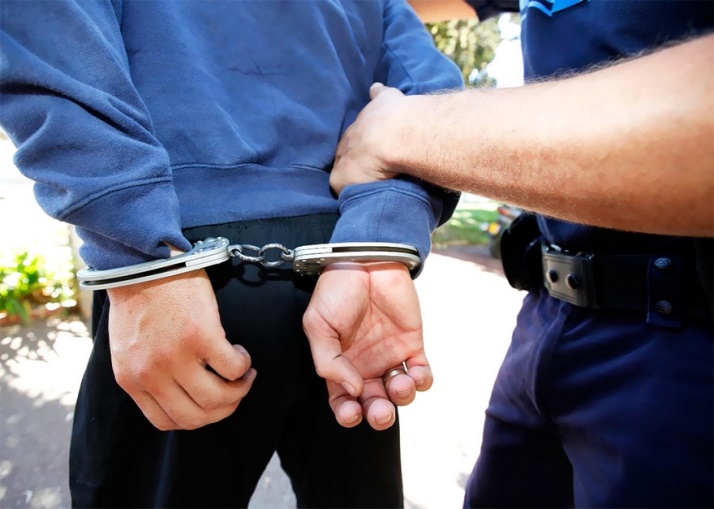 Темрюкский район – 15 человек
Антинаркотическая комиссия Краснодарского края
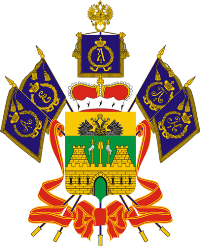 Крупномасштабные акции «Чистый город», «Наркотрафарет»
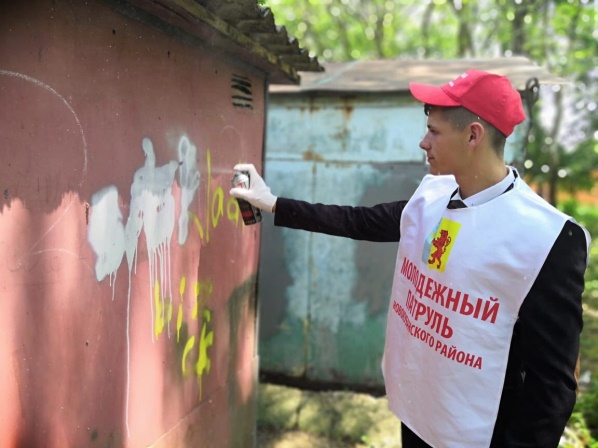 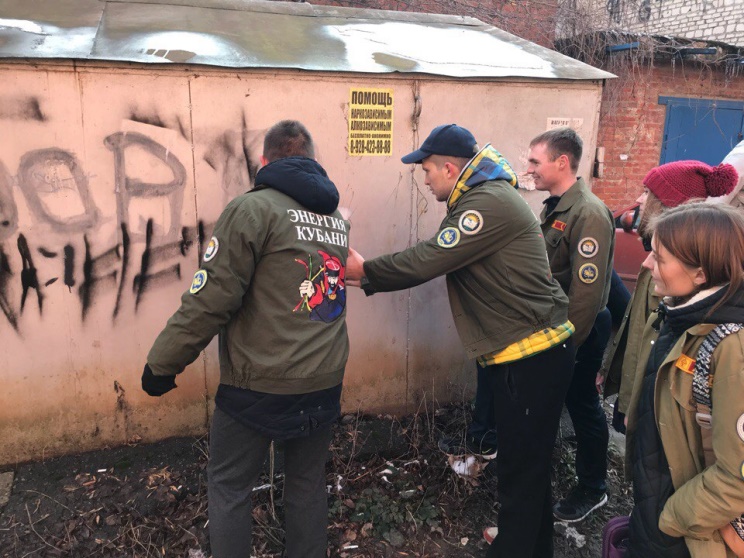 Антинаркотическая комиссия Краснодарского края
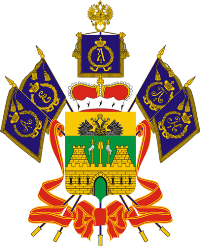 Итоги 1 этапа акции 
«Сообщи, где торгуют смертью» в 2019 году
Поступило 537 сообщений 
от граждан:

Выявлено 88 правонарушений 
Возбуждено 68 уголовных дел
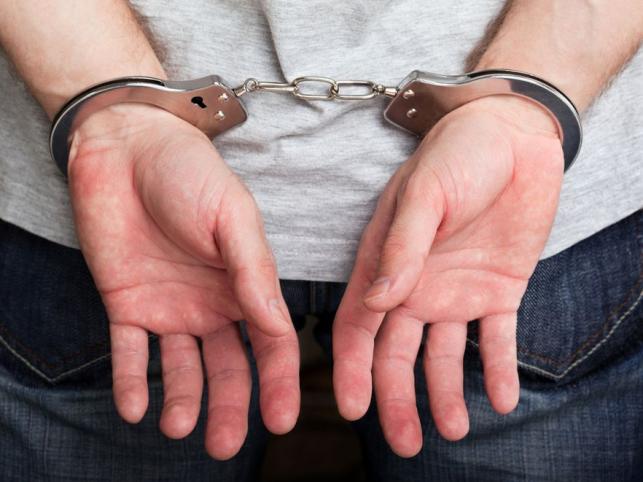 Наибольшее количество сообщений:
г. Анапа – 20
г. Армавир – 72
г. Краснодар – 45
г. Новороссийск – 28
Абинский район – 38
Туапсинский район – 40
Ейский район - 33